4412 Butler Street (formerly Boys’ and Girls Club of Pittsburgh)Renovation PlanCrow Hill Development
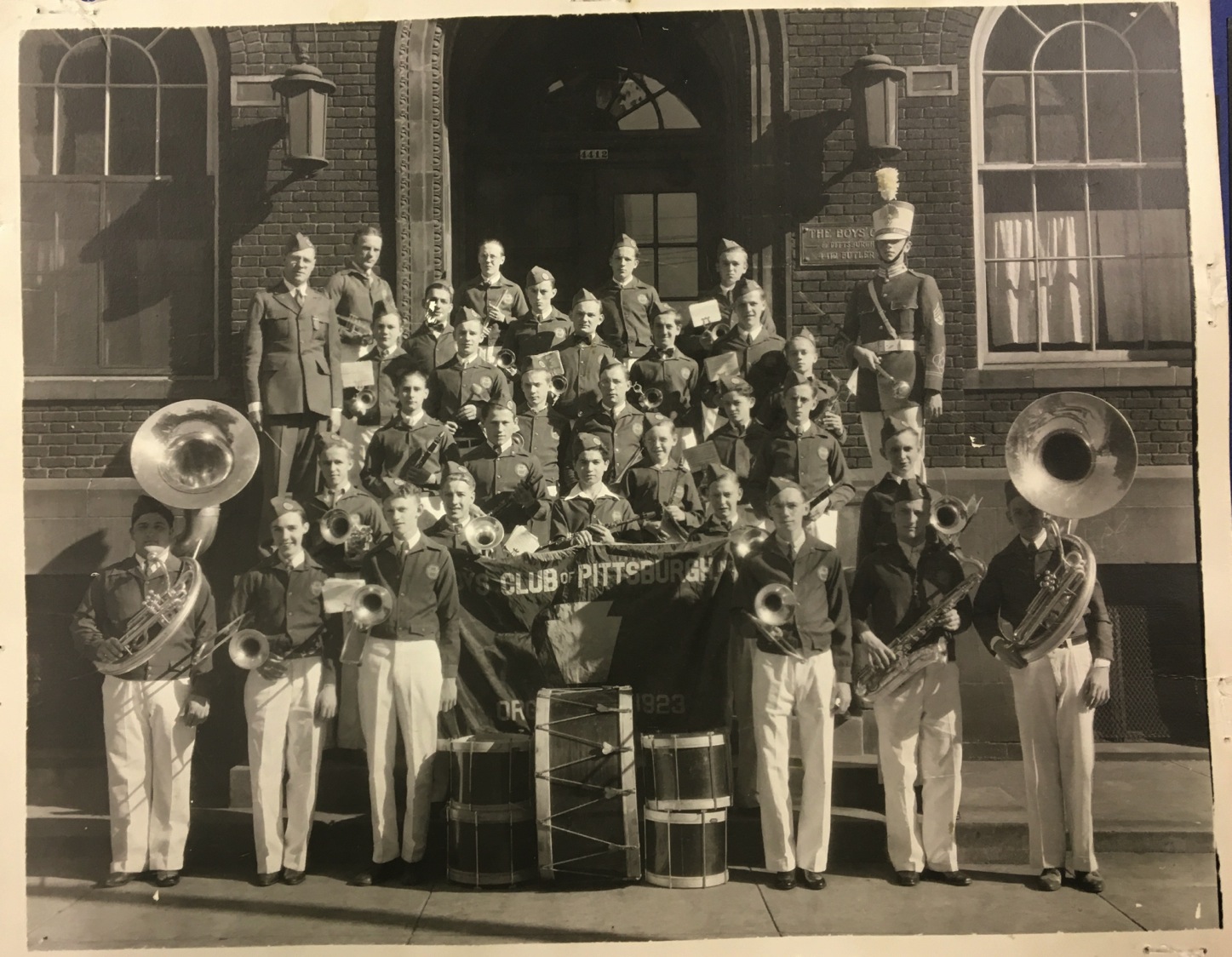 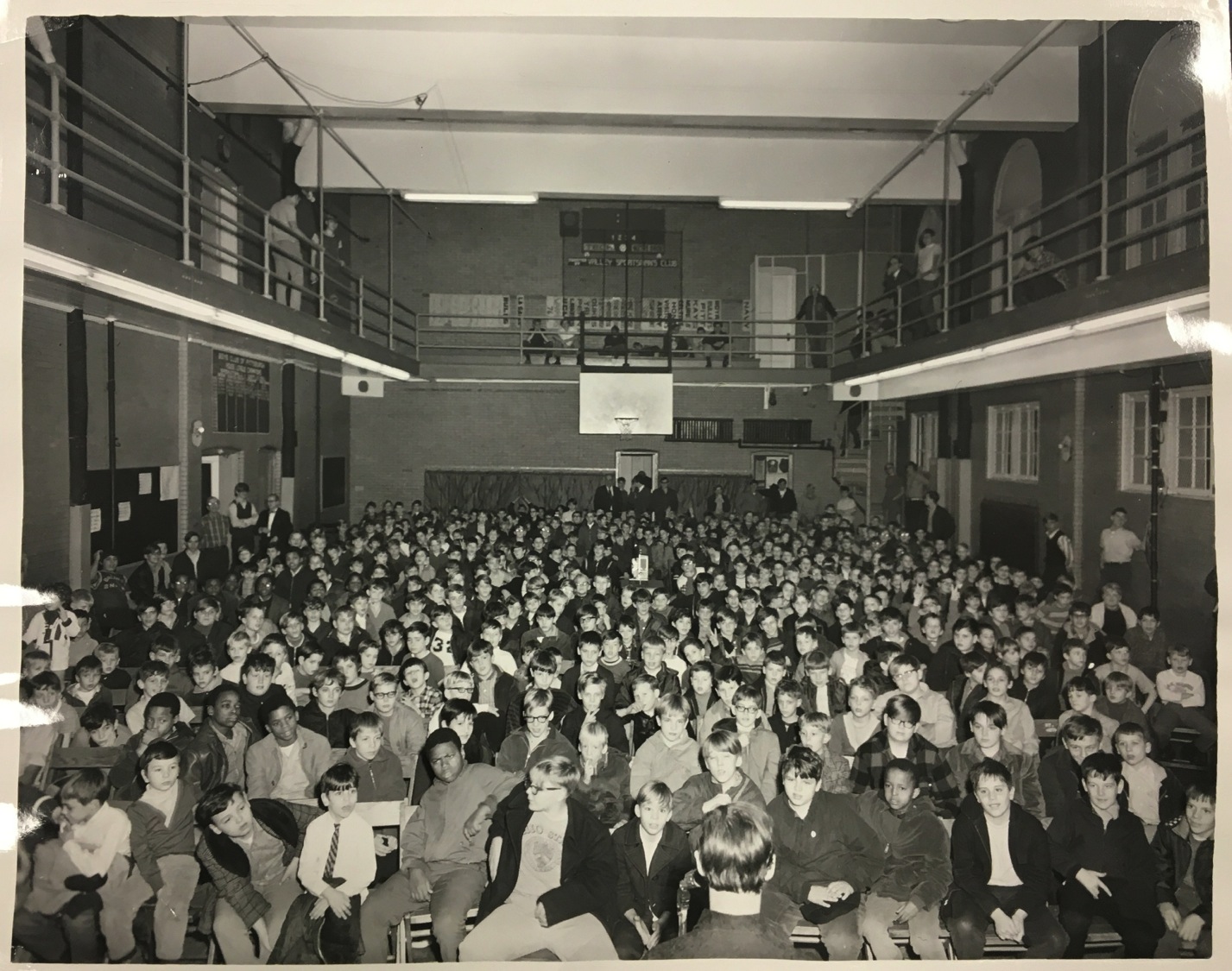 Butler Street Elevation
45th Street Elevation
Cessna Way Elevation
Ground Floor Site Plan
Second Floor Site Plan (Facing Cessna Way)
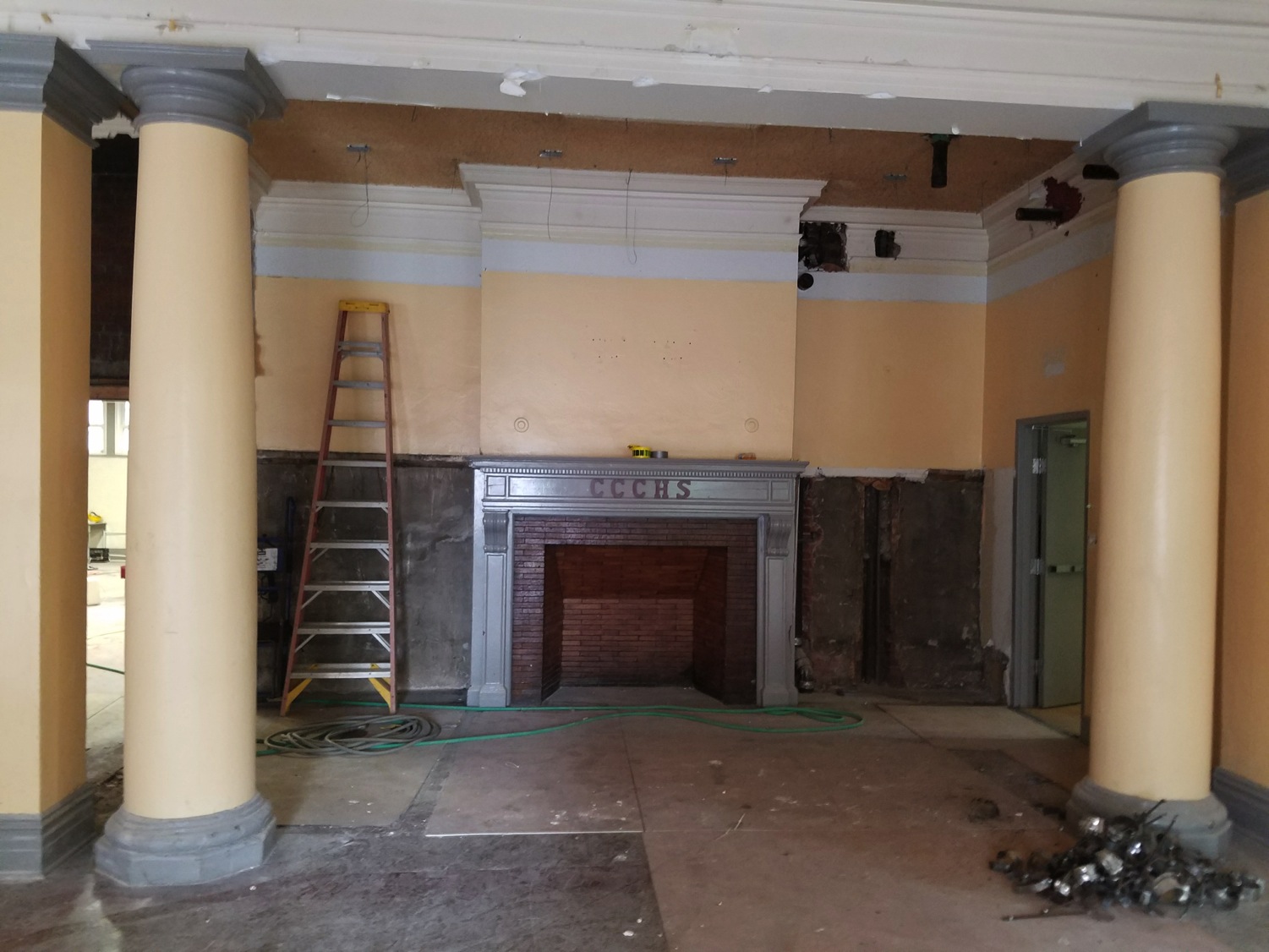 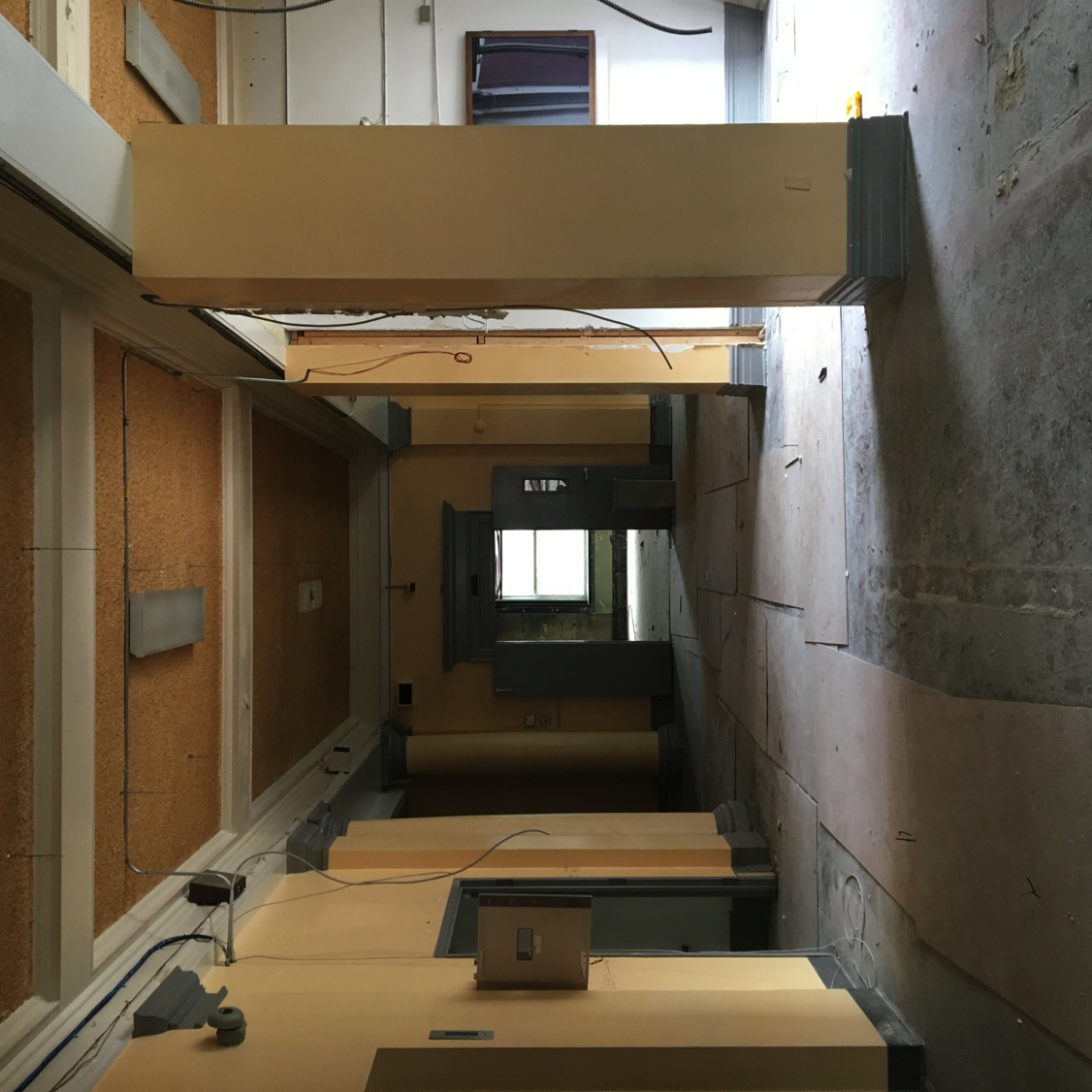 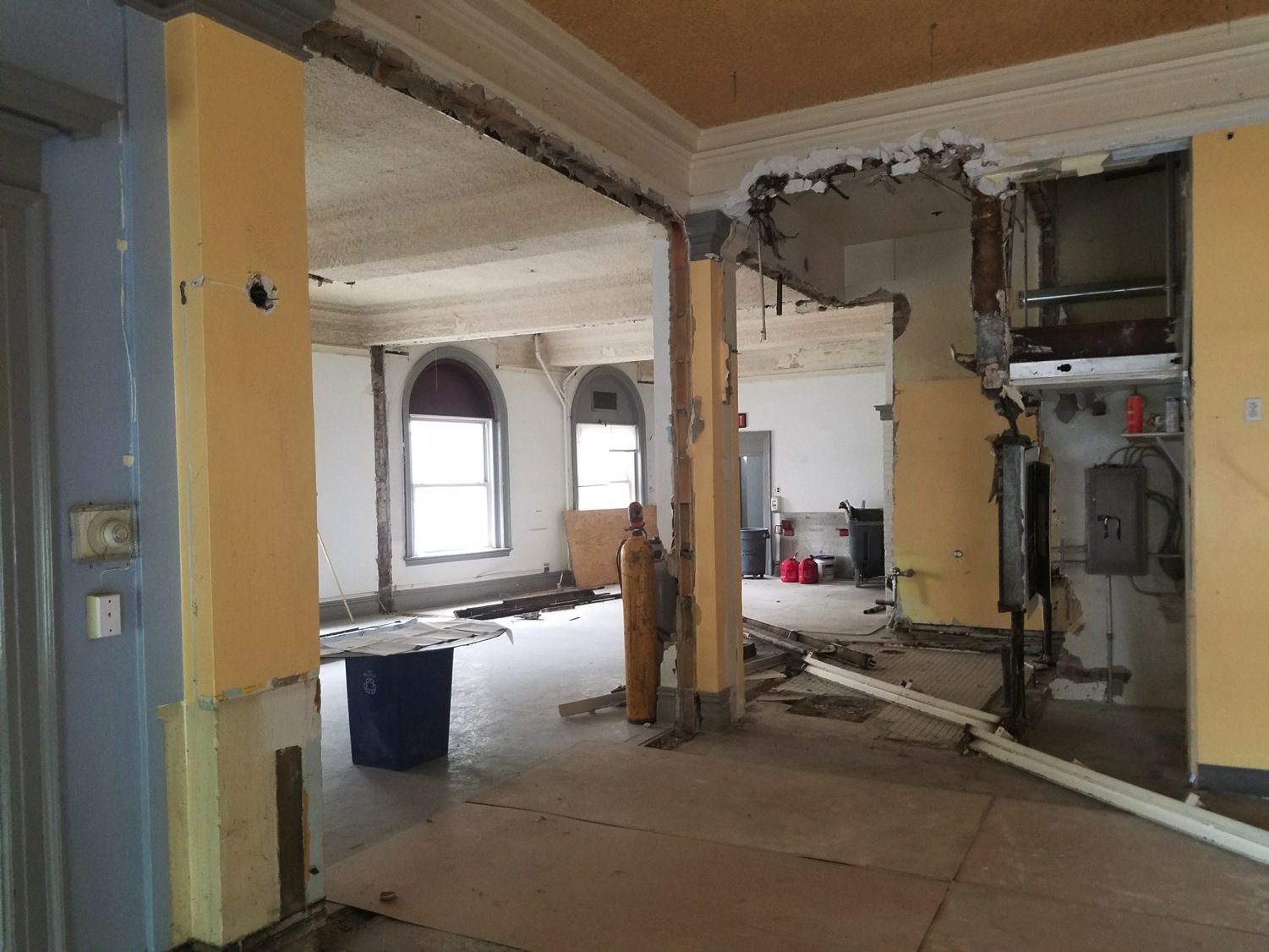 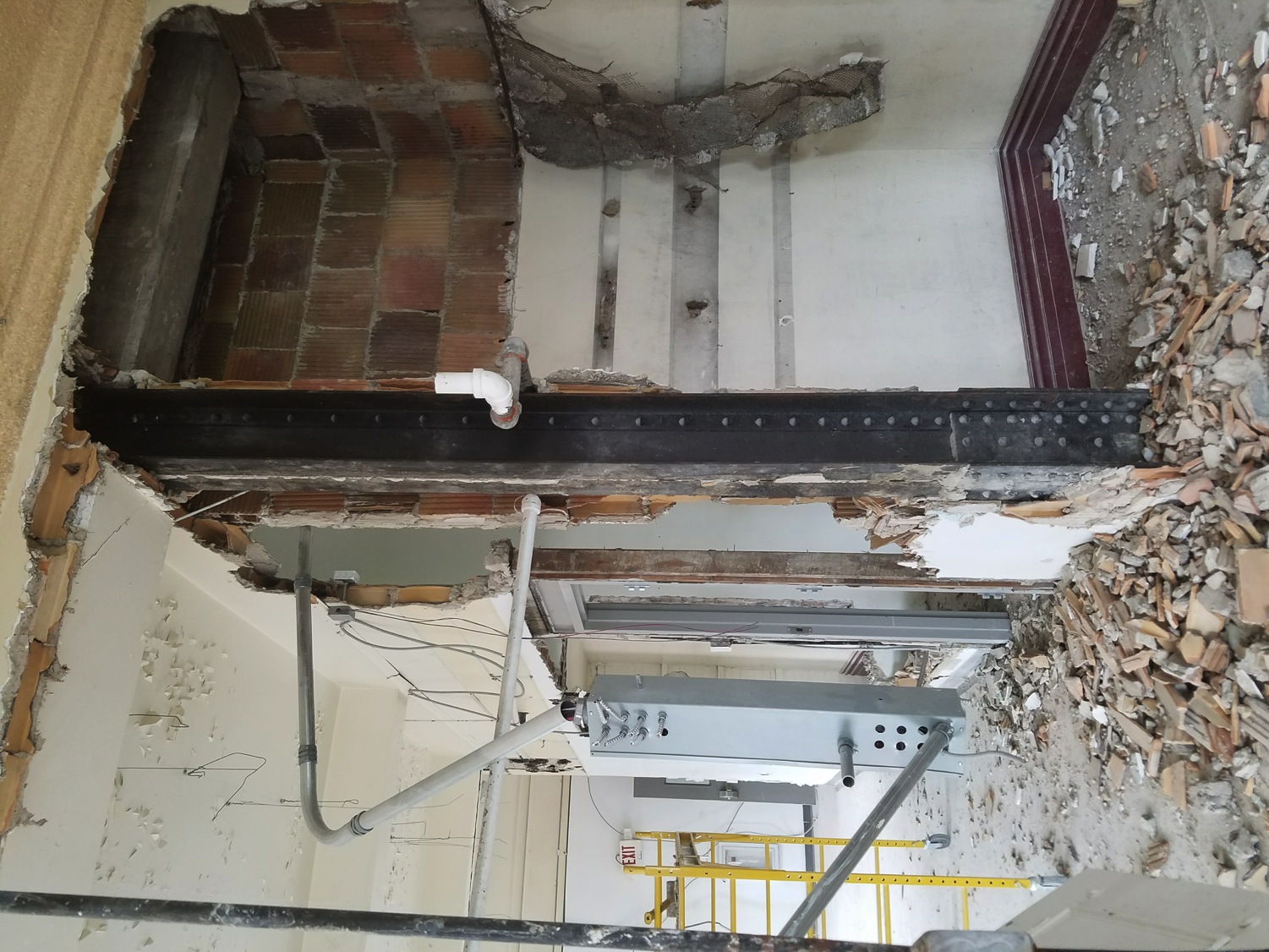